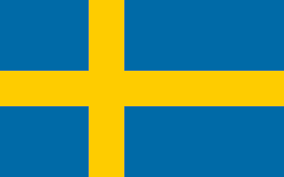 News from Dyalog
Morten Kromberg, CTO
We Stand on the Shoulders of Giants
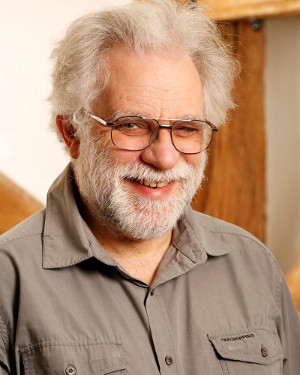 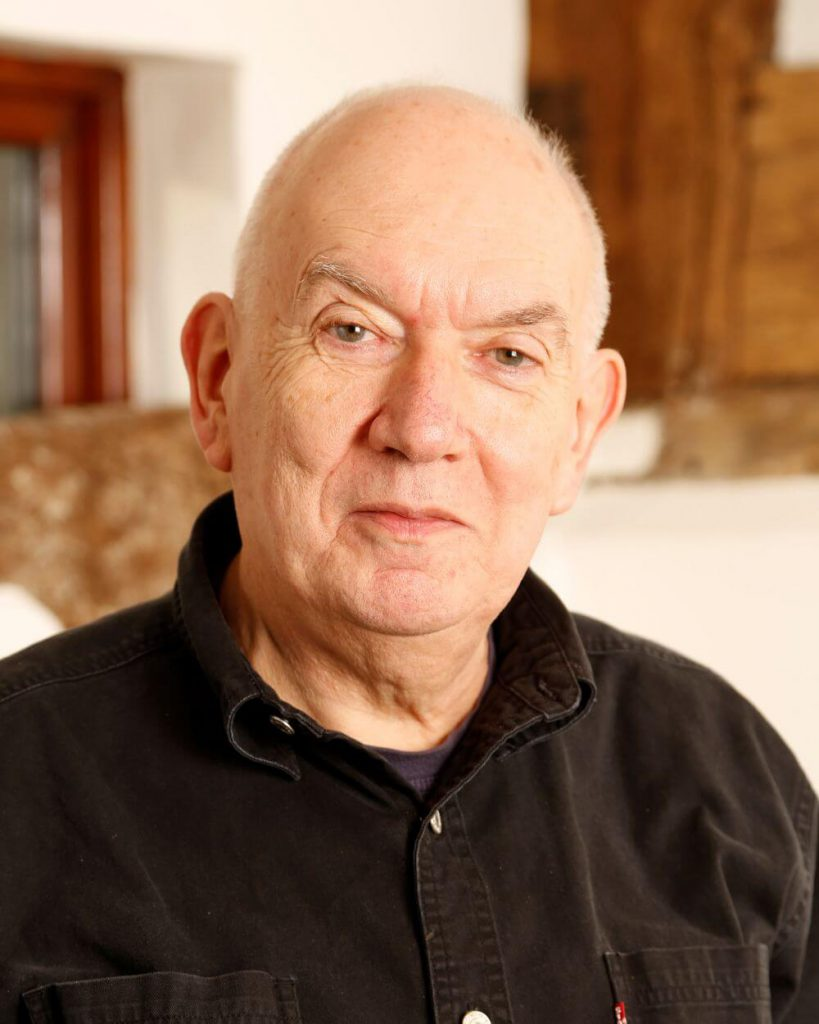 John Scholes (1948-2019)
Roger Hui (1953-2021)
Geoff Streeter (retired 2023)
https://rogerhui.rip        https://johnscholes.rip
Ken Iverson's Blackboardarrives in Bramley (2010)
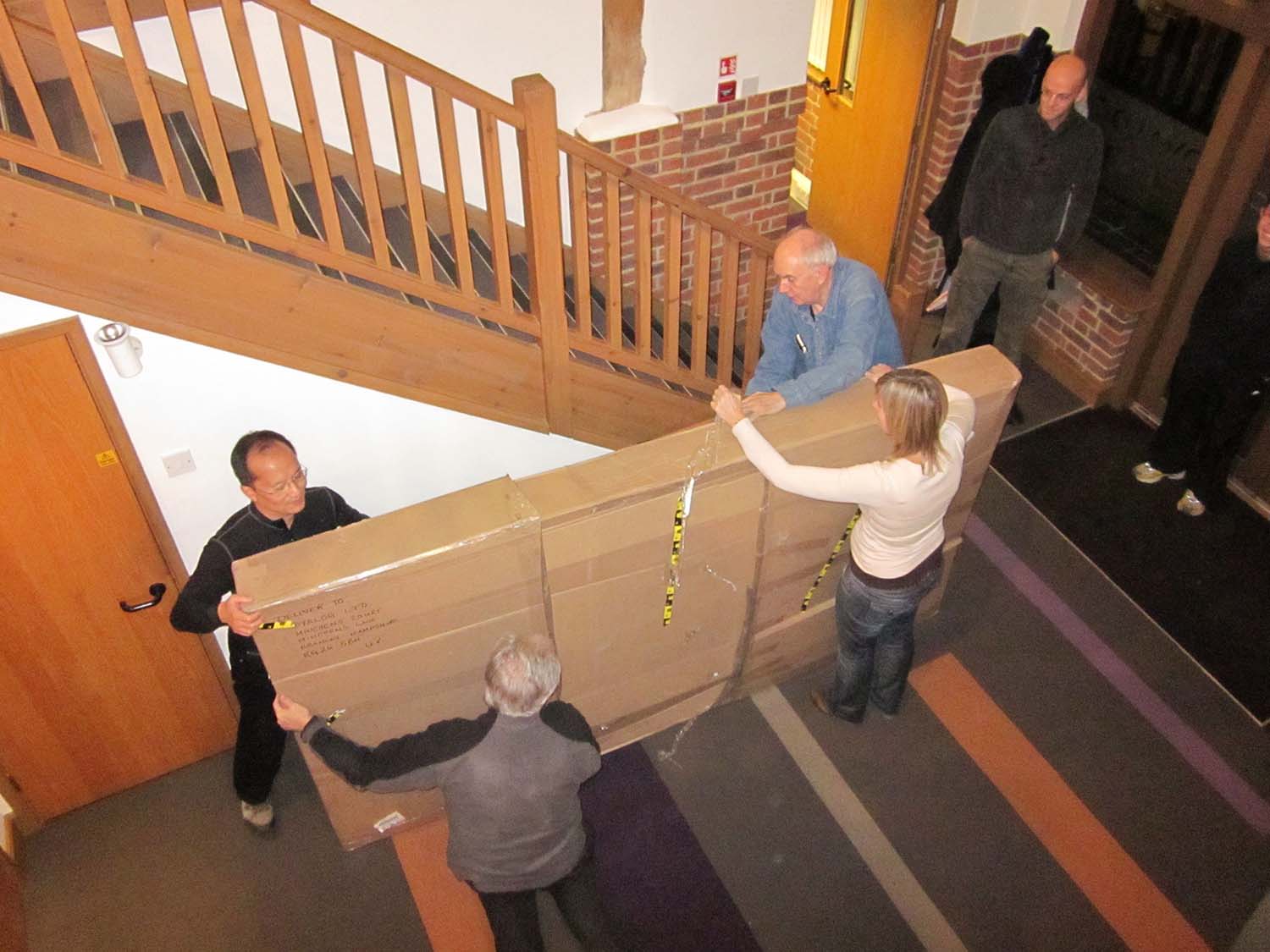 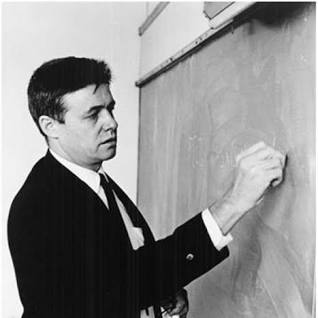 From my SWEDAPL'23 Presentation
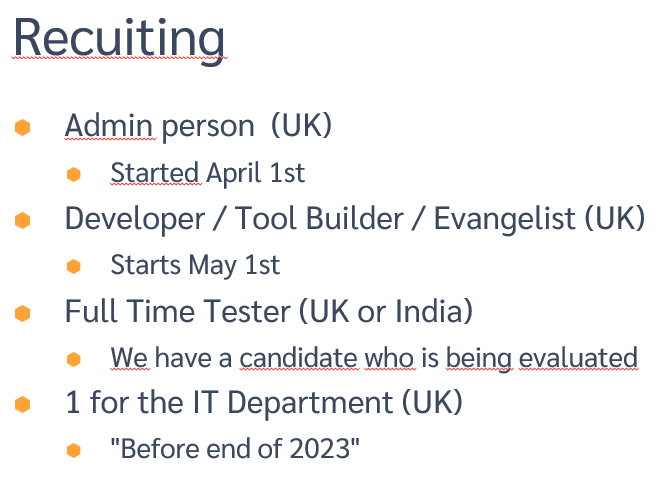 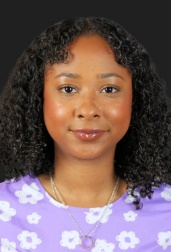 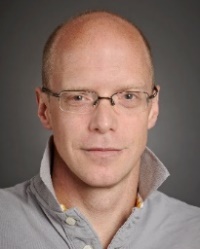 Jada
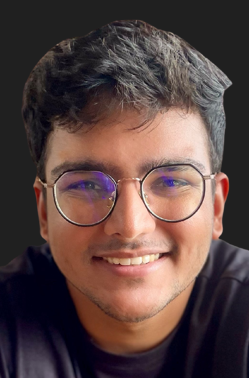 Stefan
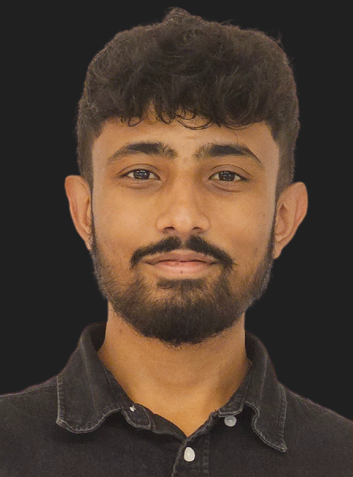 AarushBangalore
Abs
Dyalog – The Next Generation
2010-2021
2022
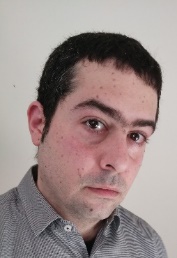 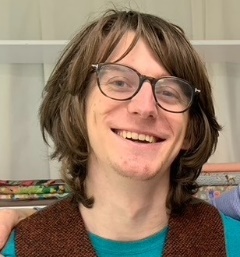 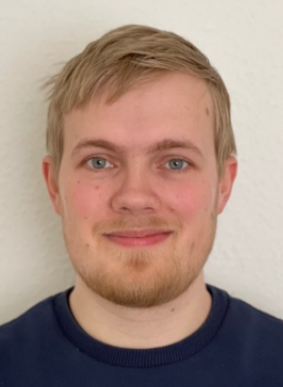 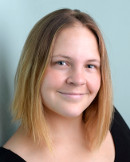 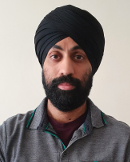 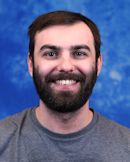 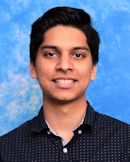 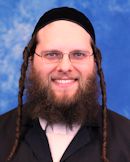 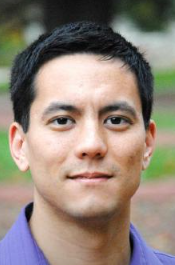 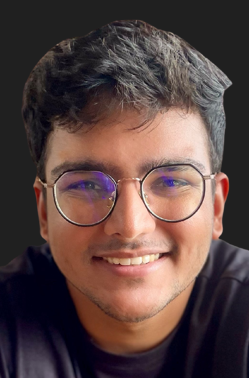 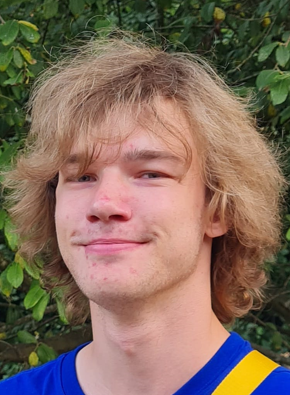 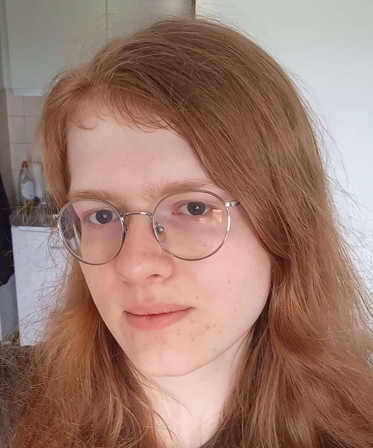 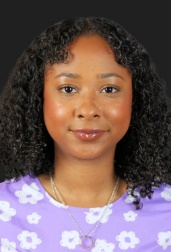 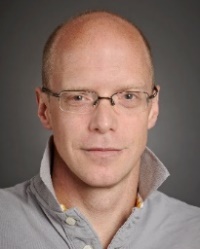 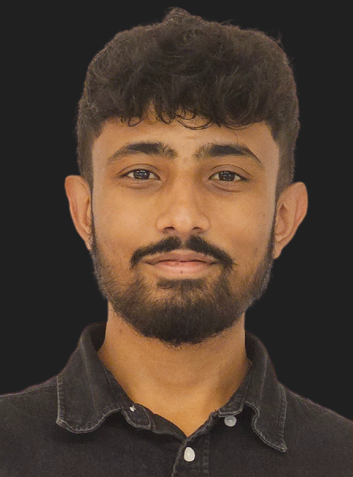 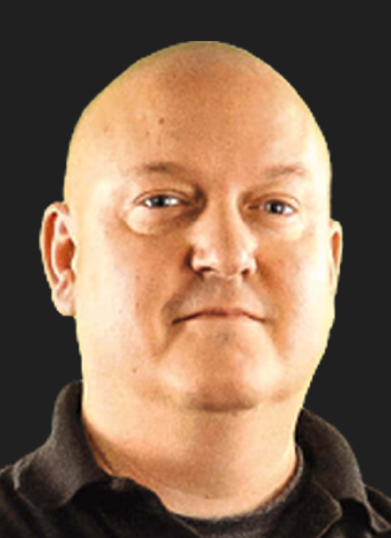 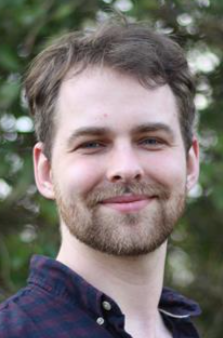 Mike
2023 Summer Interns
Karl
2023
2024
Our 2nd Employee to Retire
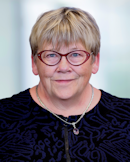 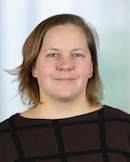 Gitte Christensen
The CEO has retired!
Kirstine Kromberg
Long Live the New CEO!
Under Gitte's Reign …
Headcount and Turnover Quadrupled Quintupled
Headcount now ~26 full time equivalents
Steadily increasing R&D budget
First generation of interpreter developers retired;Second productive; Third recruited
Largest sustained investment in APL technology in history
Under Gitte's Reign…
Trading Profit in every year since 2005. Sources:
Growing partnerships with major customers
Increasing share of APL market ("unfortunately" accelerating)
A small number of completely new APL systems (so far)
Manoevering towards re-launching APL as a modern tool for prototyping and rapid application development
Financial Status
Ownership
24% owned by SimCorp (which acquired APL Italiana, and was then itself acquired by Deutsche Börse)
76% owned by management and employees
Revenue steadily increasing:

Profitable every year since acquisition in 2005
News from the Evangelism Front
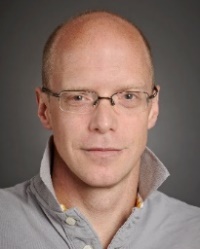 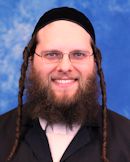 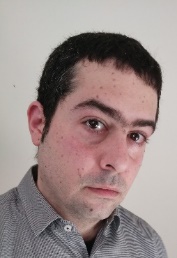 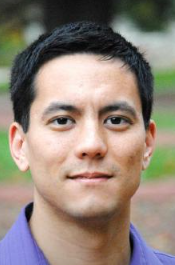 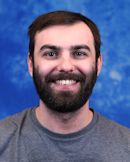 Aaron Hsuco-dfnscompiler
Jesús LópezMetallurgist(embeddedevangelist)
Stefan KrugerLead TechnicalWriter
Adam BrudzewskyHere, There and
Everywhere
Rich ParkMedia, Trainingand "Outreach"
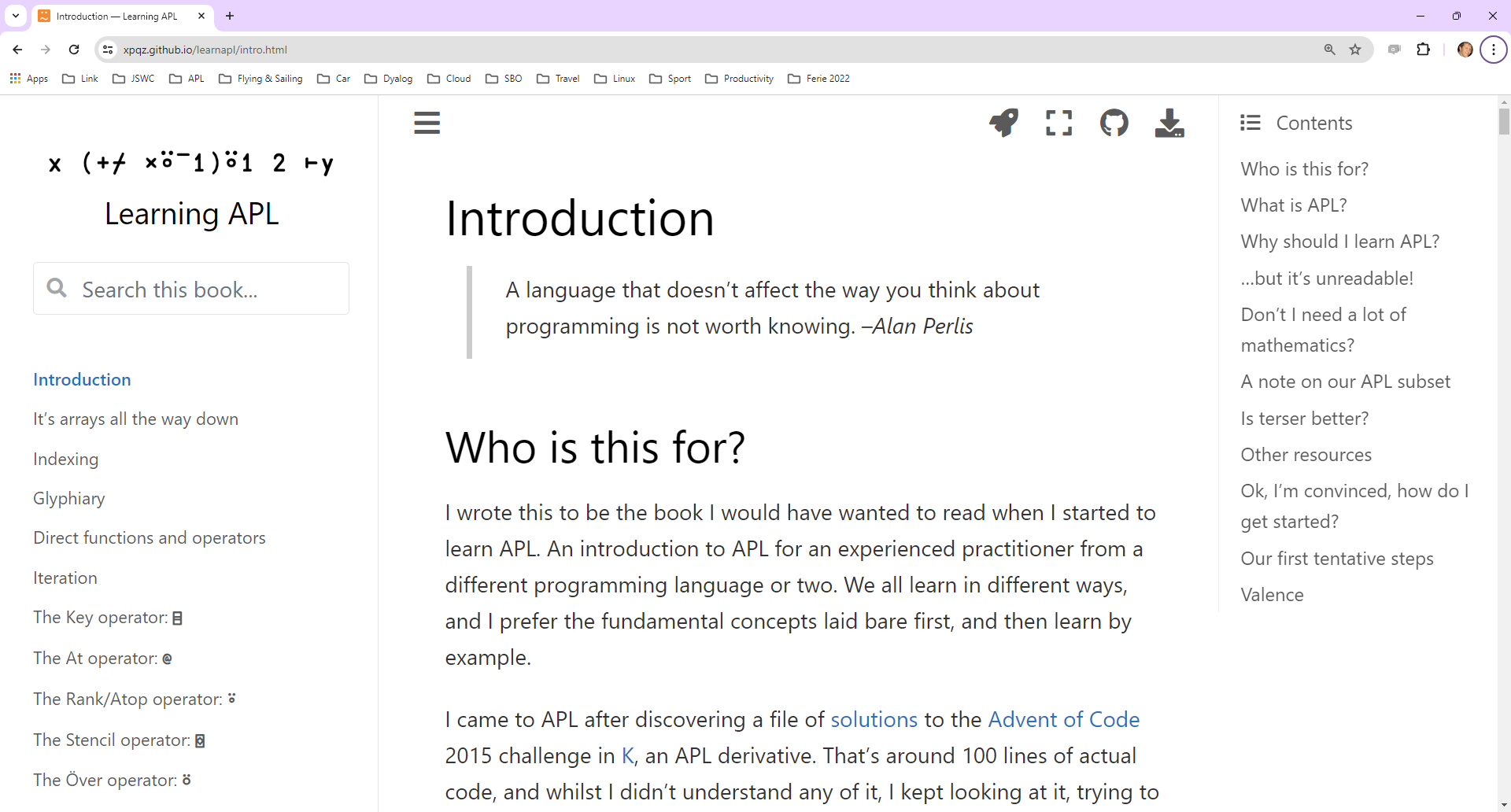 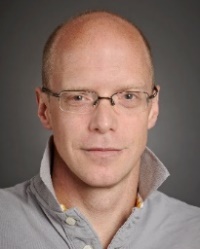 StefanKruger
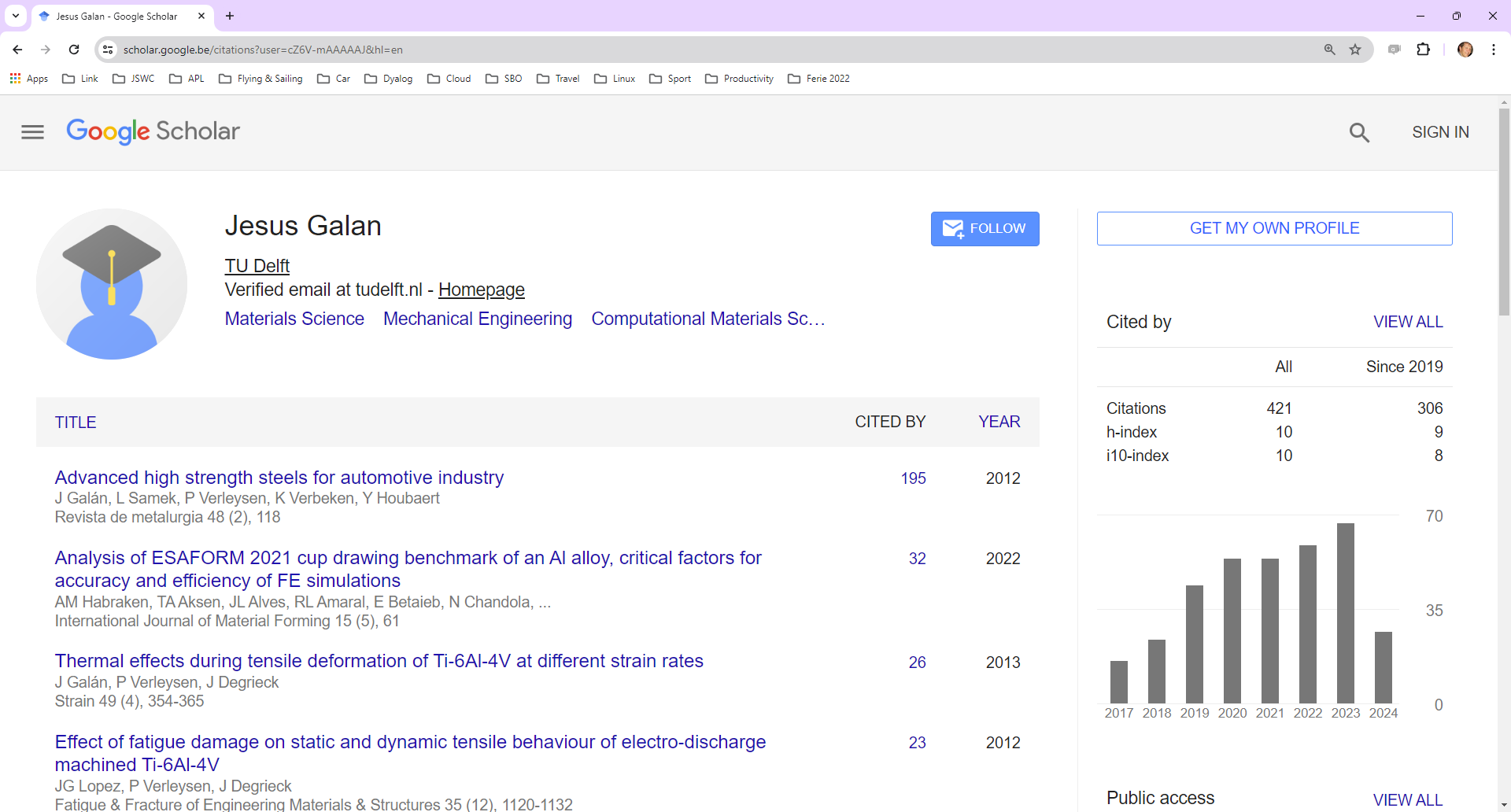 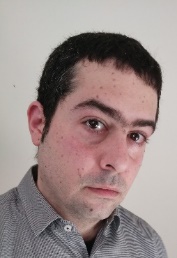 Jesús Galan López
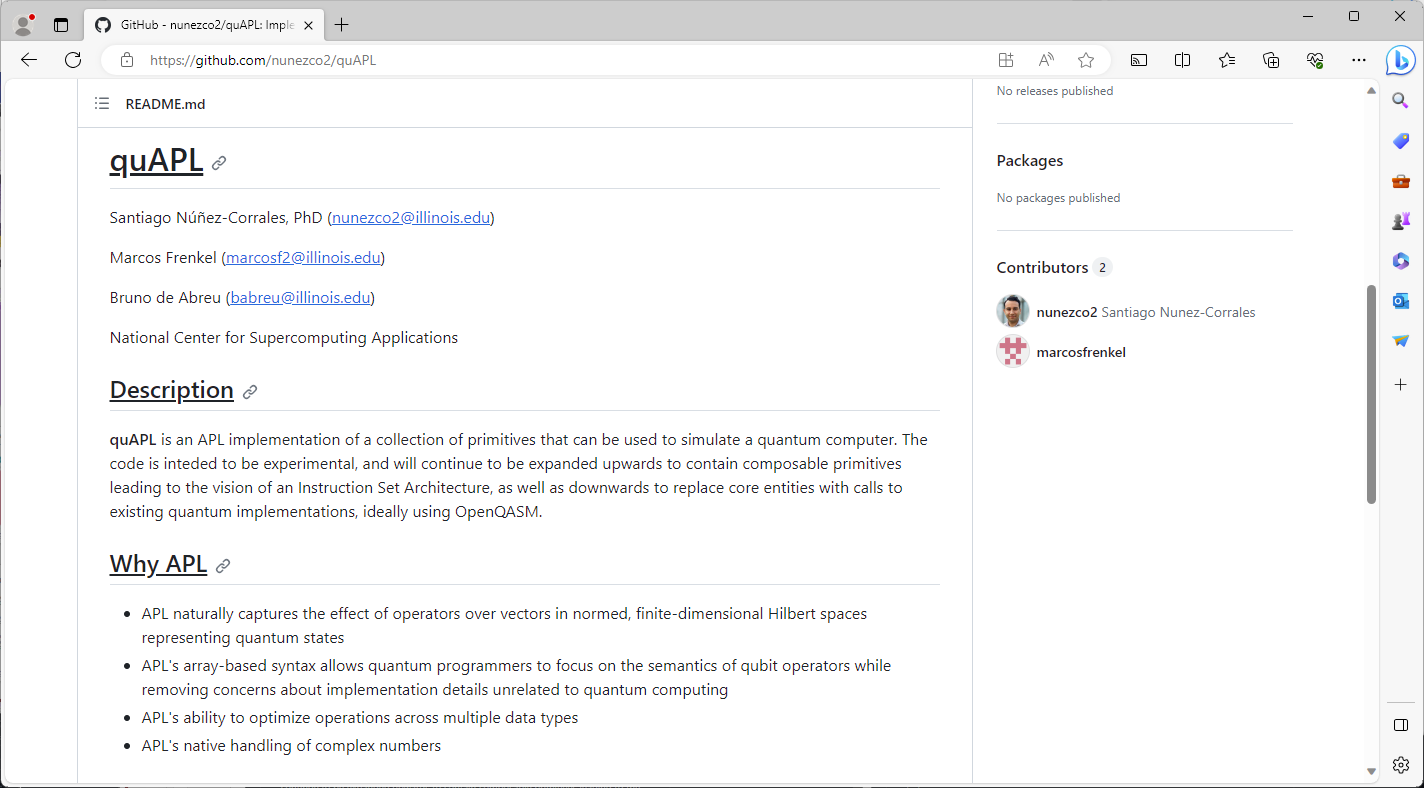 Talk at Dyalog'24
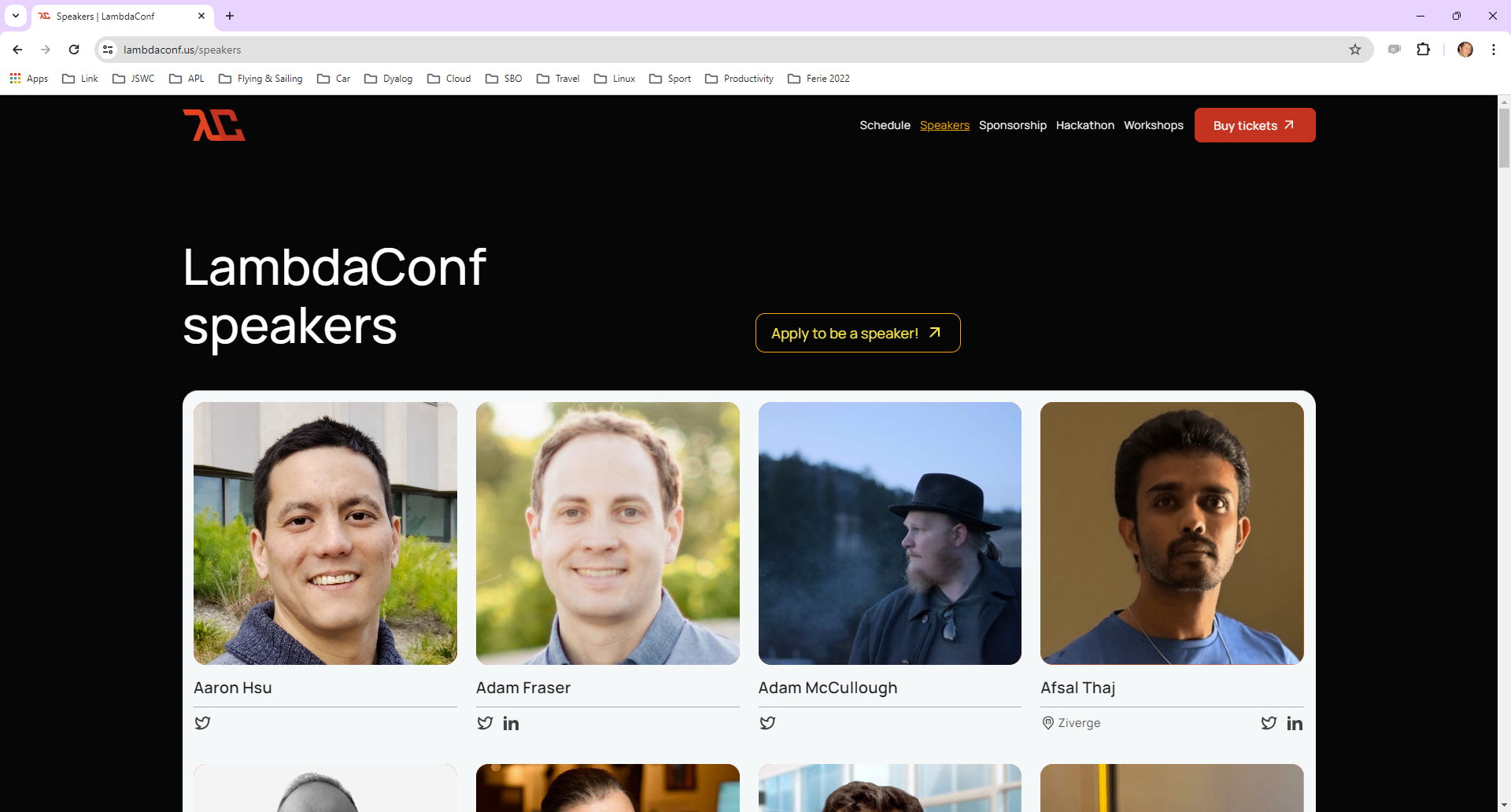 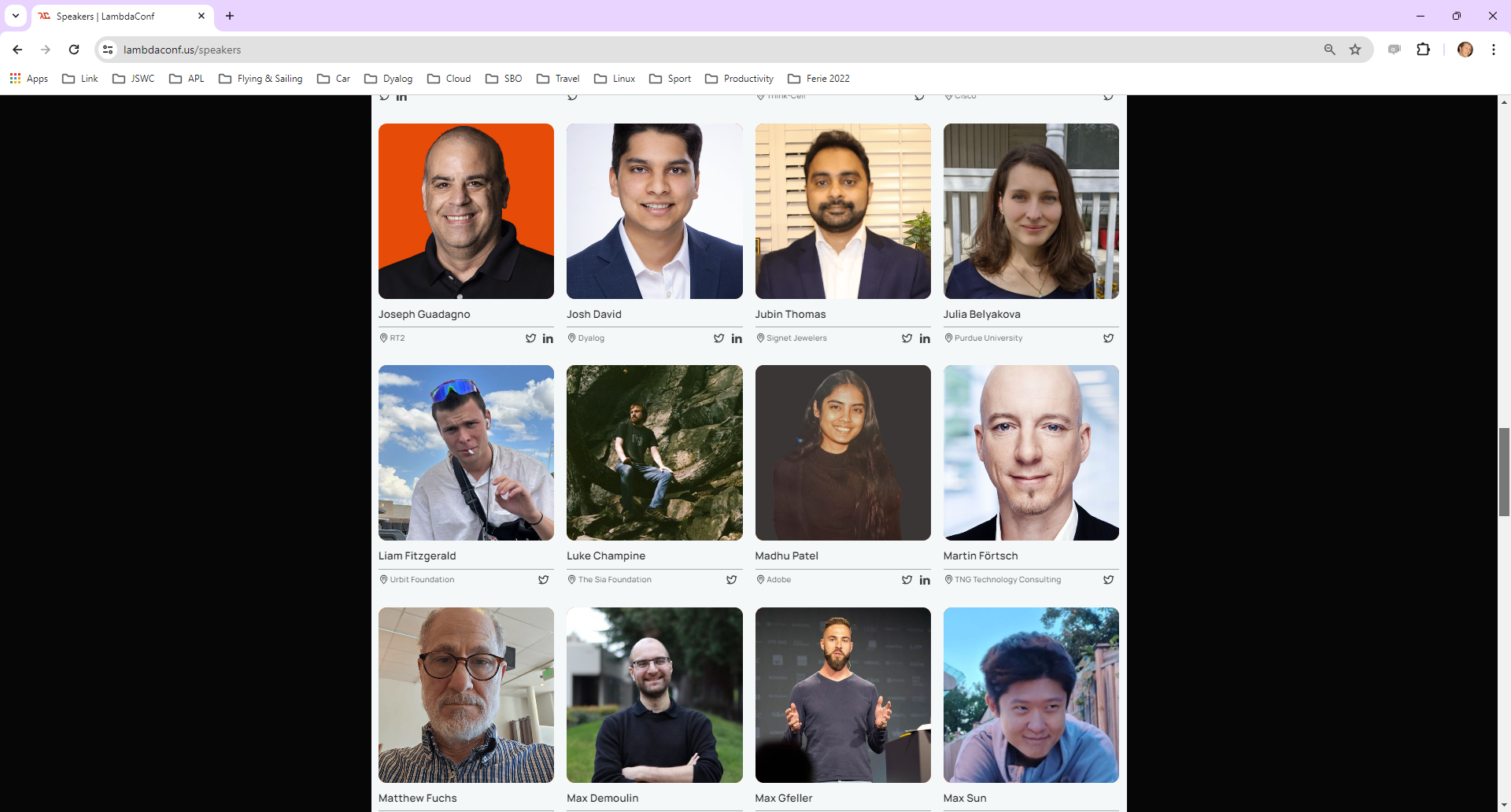 Non-Commercial Downloads (snapshot September 18th, 2023)
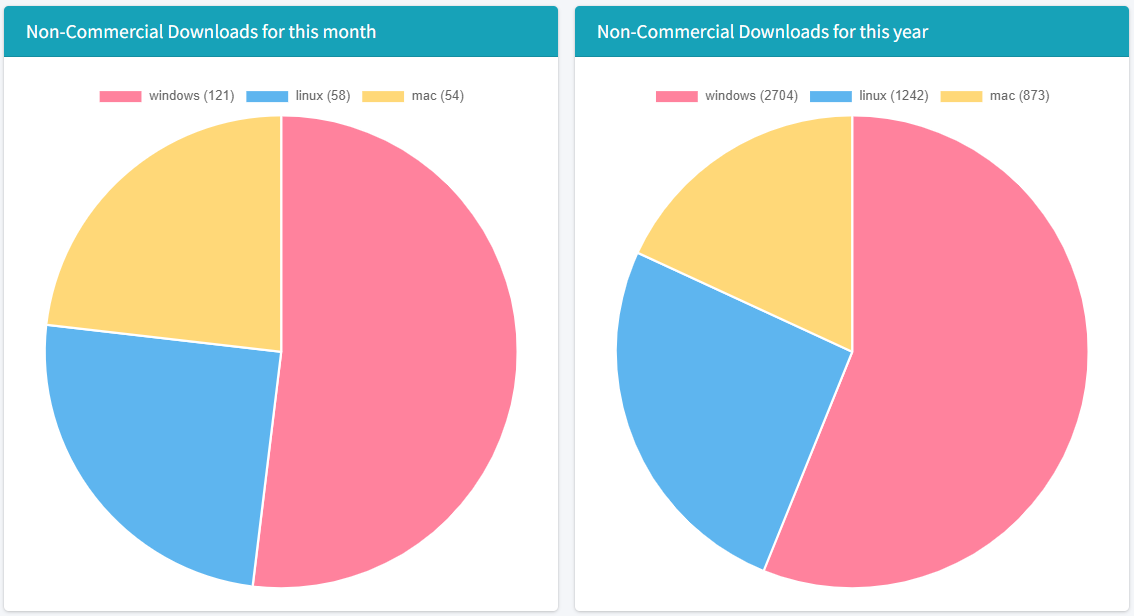 Mortens Favourite v19.0 Features
Things that Morten has actually used since release …
Productivity & IDE
Source Code Management
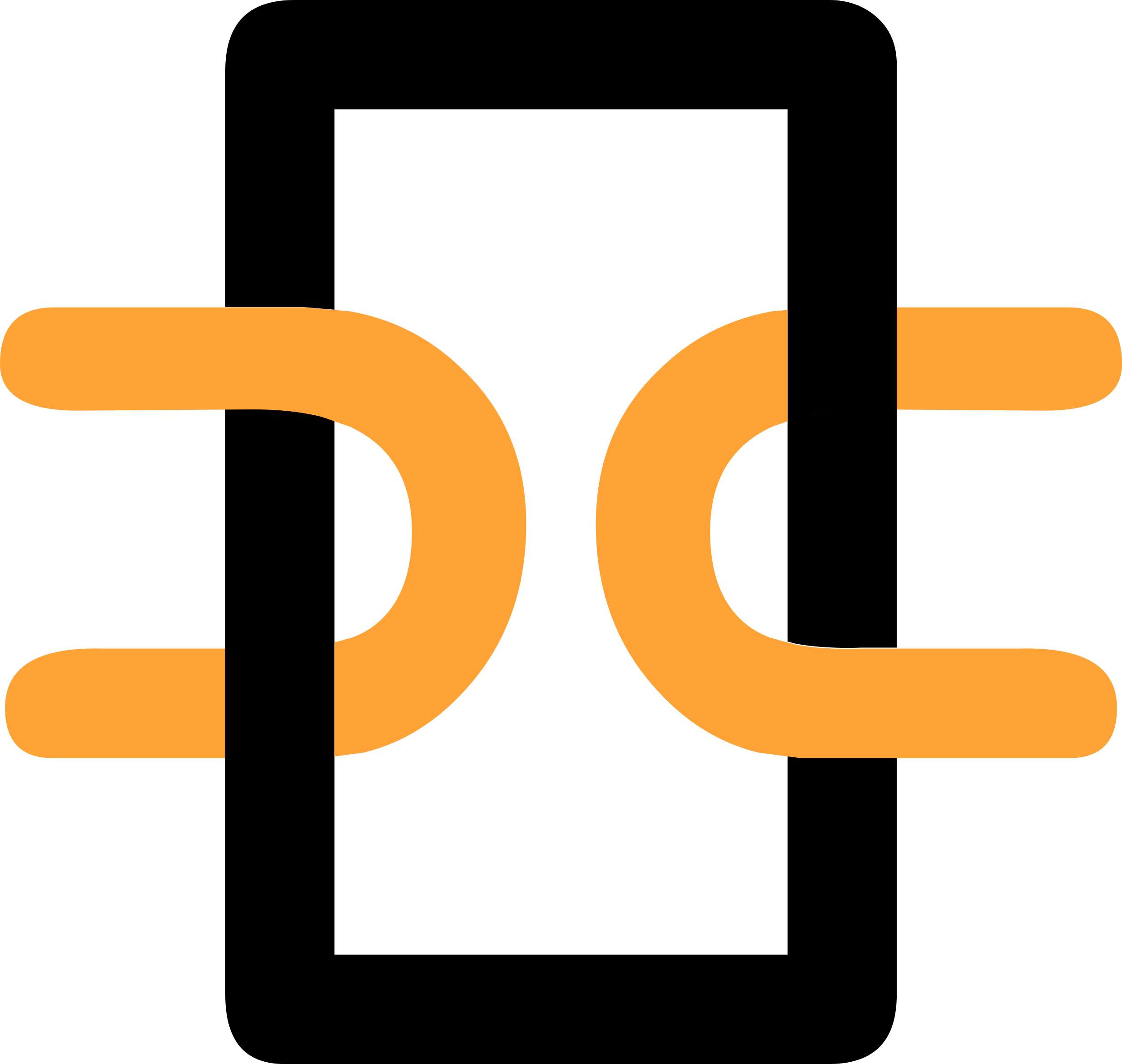 Link 4.0 was included with v19.0. Highlights include:
Link a single namespace or class file
Default to current namespace if no namespace specified
Configuration files
Support for simple text vectors, vectors of text vectors, and character matrices in simple text files (rather than using array notation)
The Cider project manager and the Tatin package manager will be bundled with v19.0
Dyalog is starting to distribute tools as Tatin packages
Link(source)
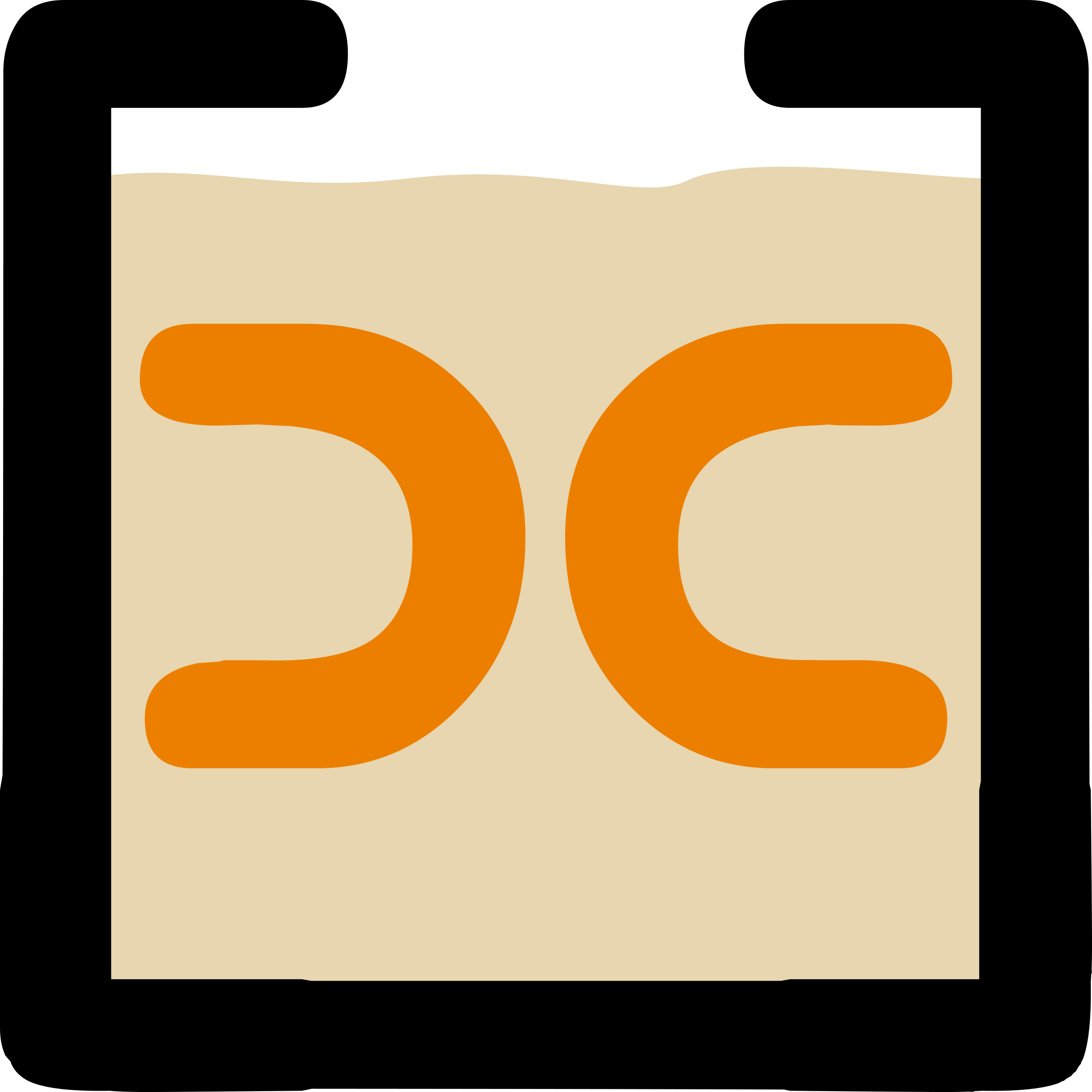 Cider(projects)
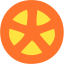 Tatin(packages)
Tatin and Cider included…
Dyalog APL/W Version 19.0.49074Serial number: 000013Tue Apr 16 13:34:28 2024      ]tools.activate allRebuilding user command cache... doneRestart APL to complete activation. cmddir set to: …;C:/…/Dyalog APL 19.0 Unicode Files/SessionExtensions/CiderTatin      ]tatin.loadPackages dyalog-Jarvis1 package loaded into #      ij←⎕NEW Jarvis      ij.⎕nl -2AcceptFrom AllowFormData AllowGETs AppCloseFn AppInitFn AuthenticateFn … … SessionUseCookie UseZip ValidateRequestFn WaitTimeout ZipLevel
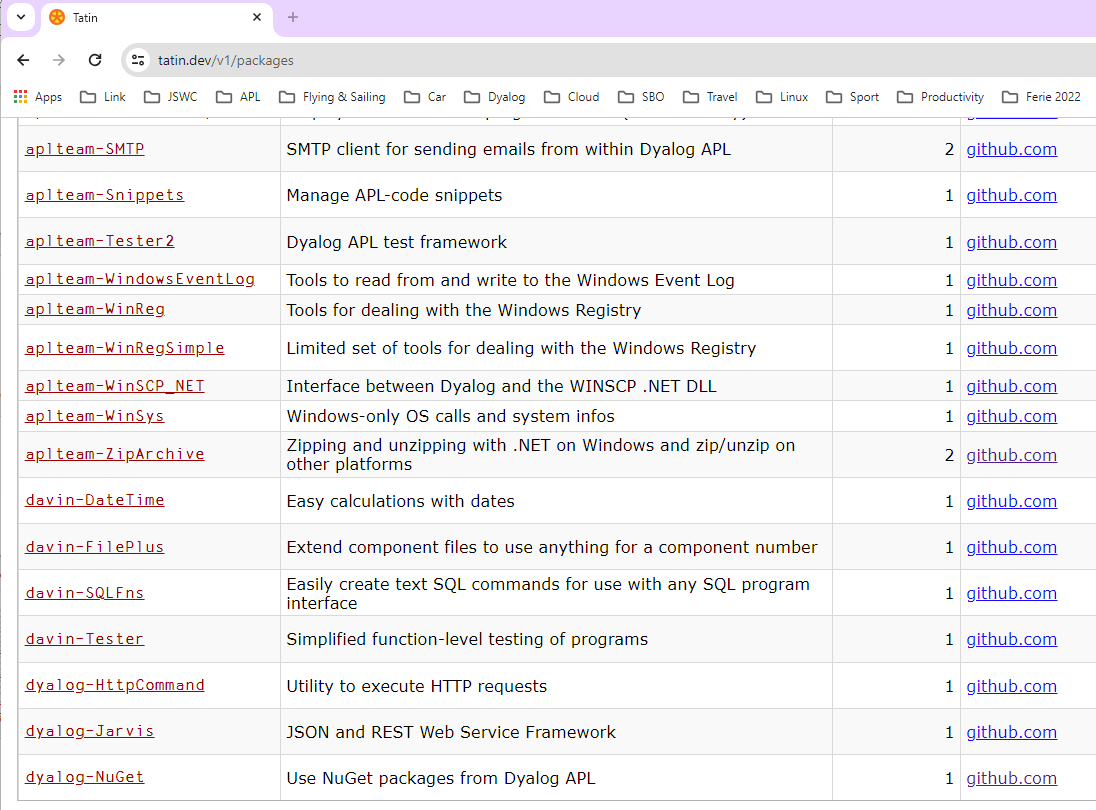 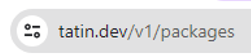 The NuGet Tool…
NuGet is the .NET Package Manager.
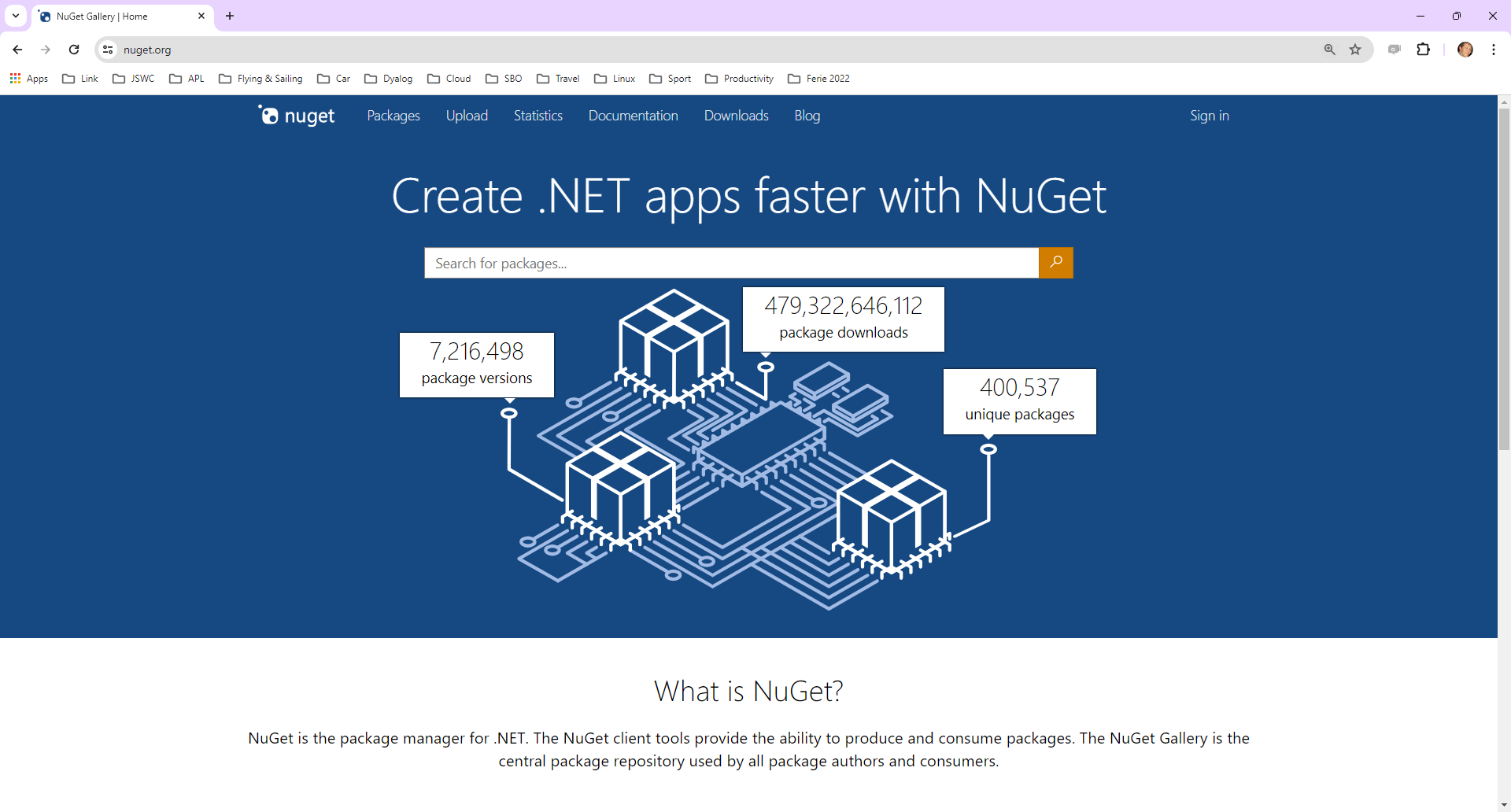 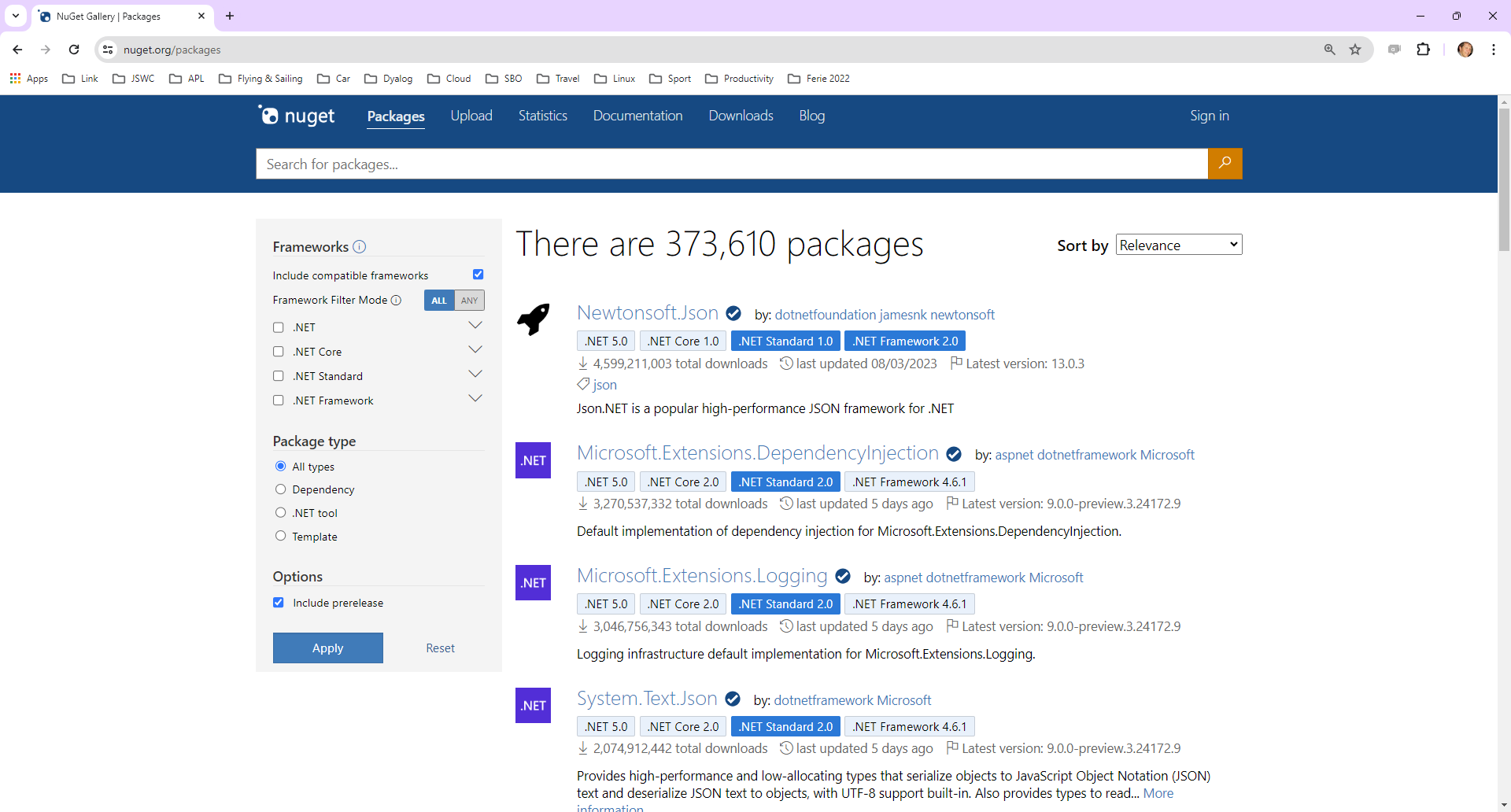 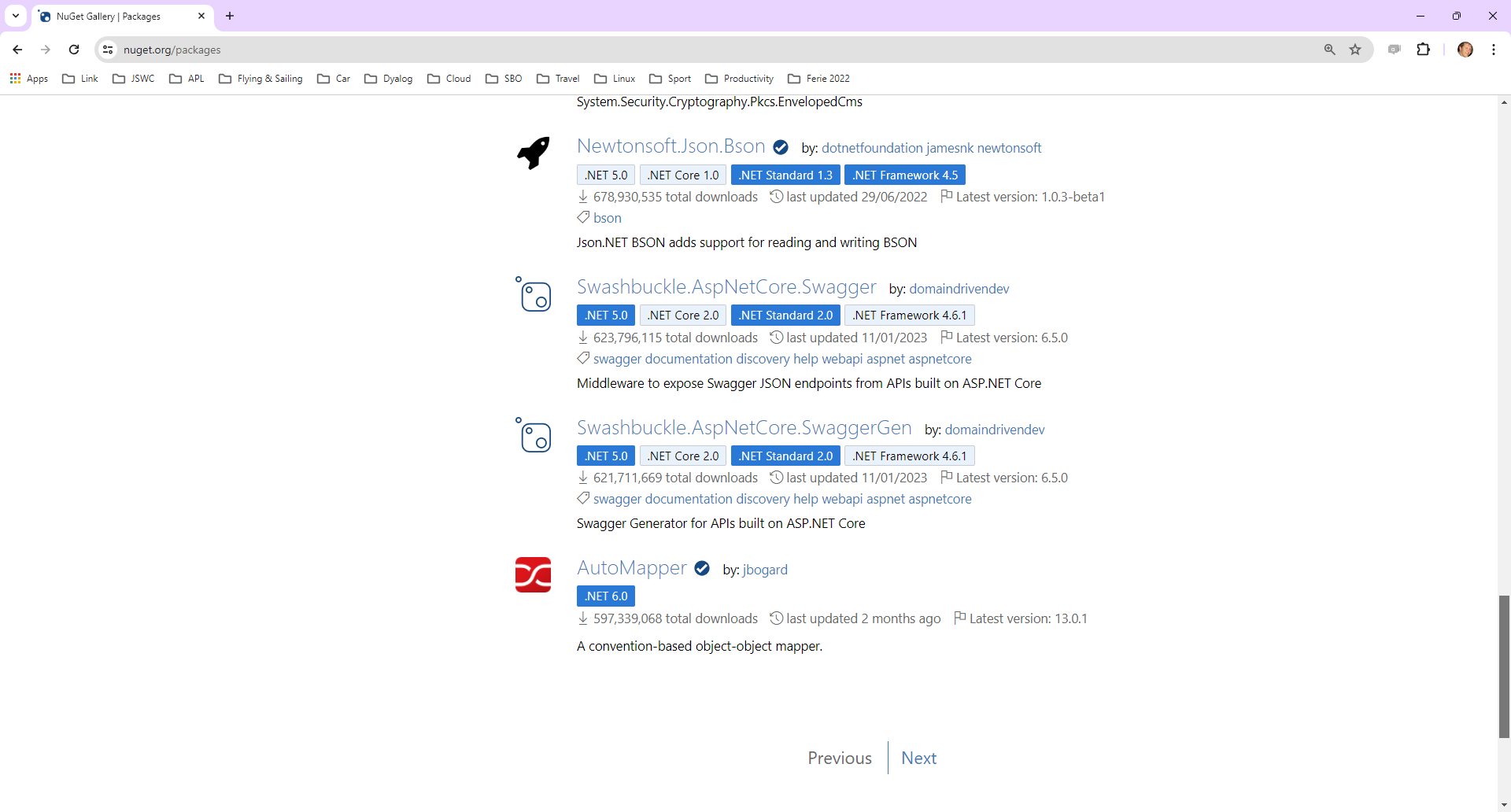 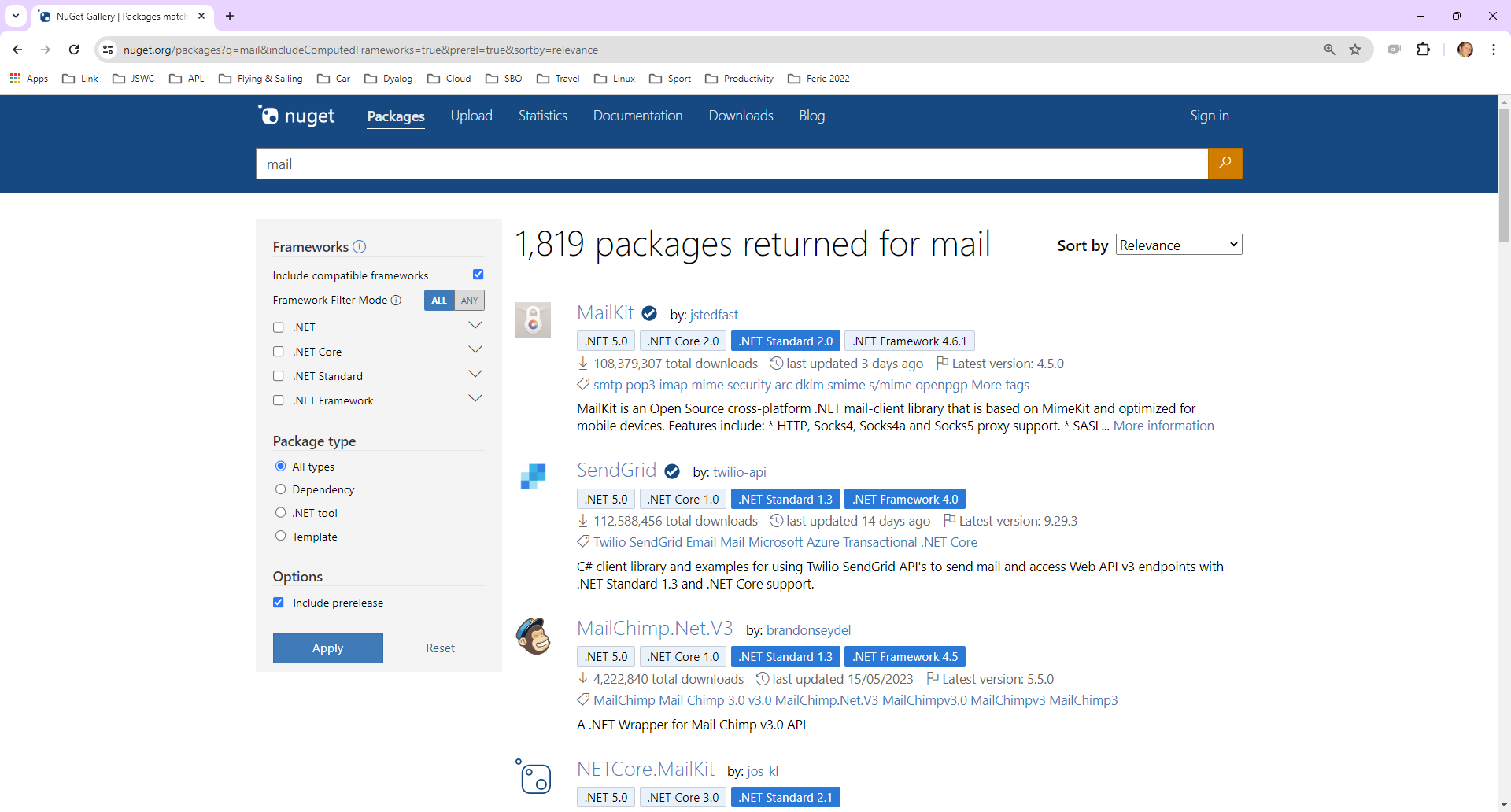 The NuGet Tool…
Let's try MailKit….
]tatin.loadpackages dyalog-nuget
1 package loaded into #
      ]link.import c:\devt\nuget\APLSource\Tests
Imported: #.Tests ← c:\devt\nuget\APLSource\Tests
      Tests.test 'mailkit' ⍝ Trace me
Cider Project Manager
Cider uses Link to manage source code in a folder…
Along with any packages that it uses
Tatin and Nuget both supported

(I have not had cause to use Cider)
Token Allocation
JSWC needs a token for each thread doing DQ or NQ:
allocateTokens;z;t;it←'JSWC Synchronisation':Trap 2 ⍝ ⎕TALLOC will SYNTAX ERROR in v18.2   z←↑⎕TALLOC 0                            ⍝ List all allocated ranges   :If (≢z)≥i←z[;2]⍳⊂t                     ⍝ Do we already have a range?      TOKENRANGE←z[i;1]                    ⍝ Yes: use it   :Else      TOKENRANGE←⎕TALLOC 1 t               ⍝ No: Allocate a range   :EndIf   TOKENSTEP←10*-⌈10⍟MAXSESSIONS+1         ⍝ e.g. step by 0.001 if MAXSESSIONS is 100   (WG_TOKENBASE DQ_TOKENBASE)←TOKENRANGE+0.1 0.2 ⍝ Start at n.101 and n.2.01
:Else ⍝ Version 18.2 or earlier   TOKENSTEP←1            ⍝ Step by 1, and separate the ranges out   (WG_TOKENBASE DQ_TOKENBASE)←(0 1×1+MAXSESSIONS)+30⊥⎕A⍳'JSWC' ⍝ Think of a number:EndTrap
Multiple Session Log Files
Before v19.0, the default would be for all Dyalog processes to use the same log file
This sometimes caused loss of useful log file data
In the worst case, rare crashes when two processes tried to update the file at the same time 
(typically when starting or stoppping many processes at once)
Version 19.0 locks the log file and subsequent processes will open or create a new one
Log Files - Intended Usage Pattern
Users who always start the same set of interpreters at the start of a working session
Development
Test
Prod
… will get the same log files each day
Alternatively, create shortcuts without * in the log file name
Multiple Session Log Files…
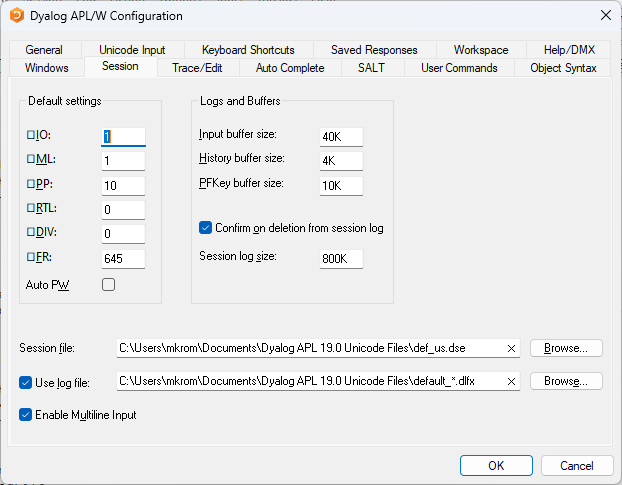 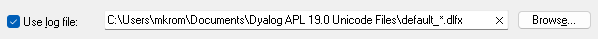 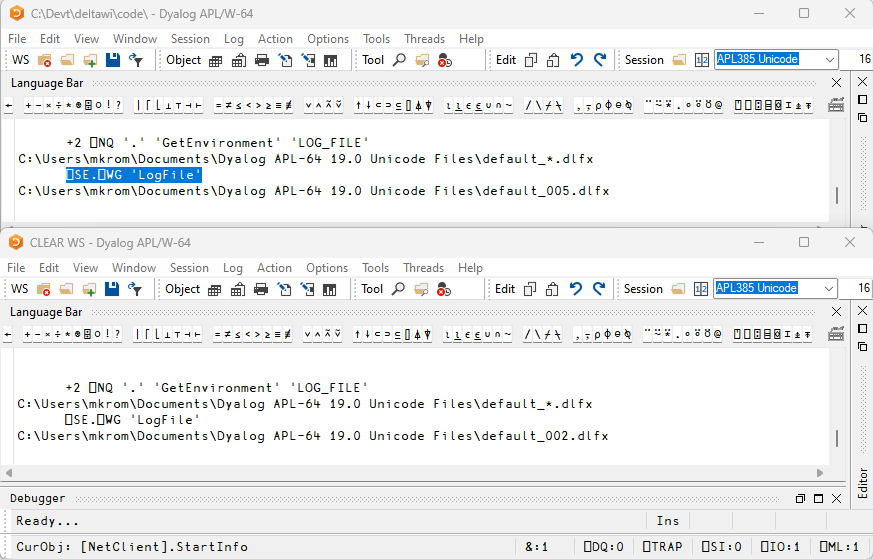 )ed foo[123]
In version 19.0, if you add a line number after the a name, the editor will open on that line
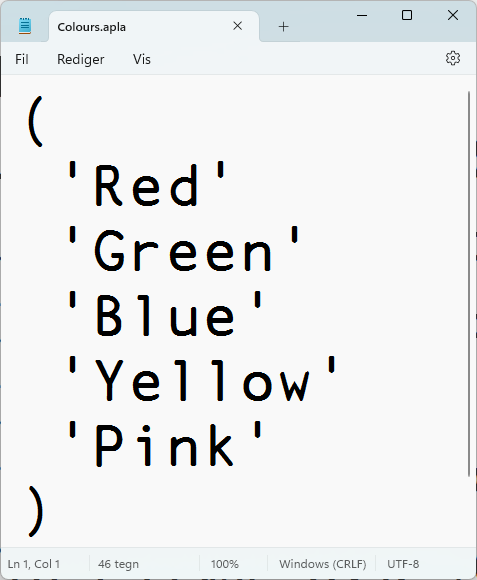 Arrays in "Plain" Text Files
Some character data doesn't map nicely to APL Array Notation:
Simple character vectors
Simple character matrices
Vectors of character vectors
Link v4.0 adds experimental support for storing such arrays in "plain" format
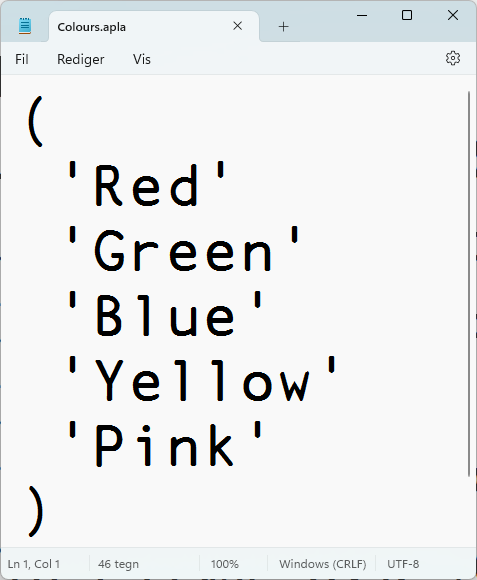 –text=aplan   (default)
)ns MyApp
#.MyApp
      #.MyApp.Colours←'Red' 'Green' 'Blue' 'Yellow' 'Pink'
      ]link.create MyApp c:\tmp\myapp -arrays
Linked: #.MyApp ←→ c:\tmp\myapp [directory was created] 
      ]open c:\tmp\myapp\Colours.apla
c:\tmp\myapp\Colours.apla
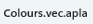 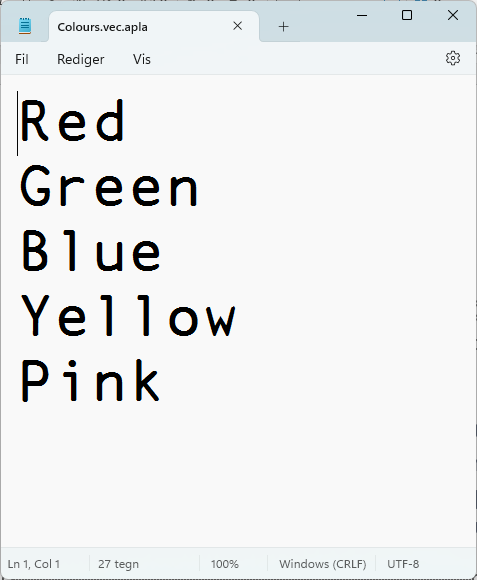 –text=plain
)ns MyApp
#.MyApp
      #.MyApp.Colours←'Red' 'Green' 'Blue' 'Yellow' 'Pink'
      ]link.create MyApp c:\tmp\myapp –arrays –text=plain
Linked: #.MyApp ←→ c:\tmp\myapp [directory was created] 
      ]open c:\tmp\myapp\Colours.apla
c:\tmp\myapp\Colours.apla
text=plain is experimental
Design may be refined in next release cycle
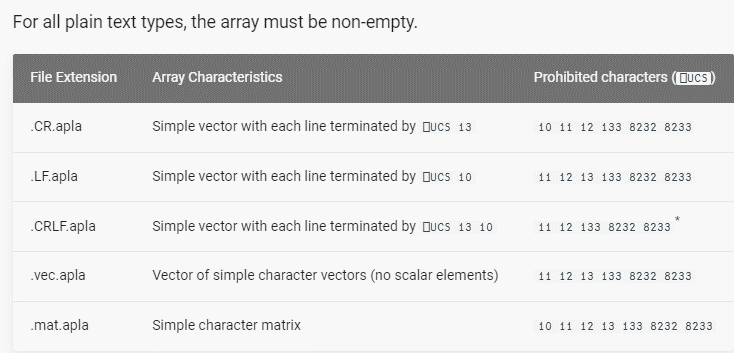 v19.0 .NET Bridge
Adds support for .NET 6, 7, 8 …
Tested with 6.0 & 8.0 
Configured for 8.0 by default
Also full support for 4.8 (aka ".NET Framework")

Can export APL code as .NET assemblies
Will allow embedding APL code in .NET frameworks like ASP.NET Core, etc
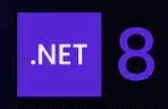 .NET 8.0 is theLong Term Supportversion (LTS)
Service Orientation
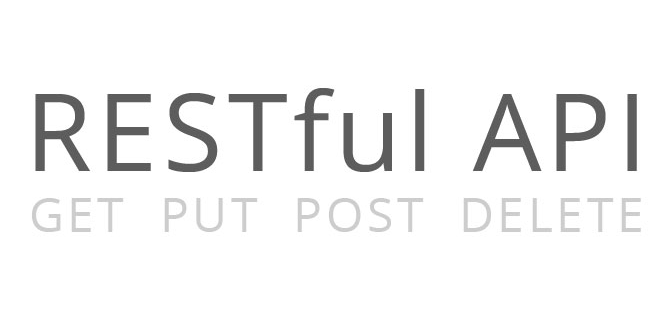 A rapidly increasing proportion of new APL code is delivered as services
Jarvis wraps APL code as HTTP/JSON or RESTful services on any platform
https://github.com/dyalog/jarvis
Off-the-shelf docker containers containing Dyalog APL (optionally with Jarvis)
HttpCommand is our HTTP client
HTTP(s) / JSON
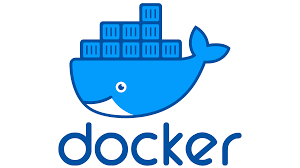 Installing & Managing
Health Monitor
Experimental TCP-based monitor:
Interpreter can broadcast regular updates on (e.g.):
CPU consumption, Memory statistics
)SI stack and Error information
Notifications on
untrapped errors
ws compaction
Exact execution location is available as an option (with runtime cost)
Also broadcasts details of how to connect Remote IDE if that is possible
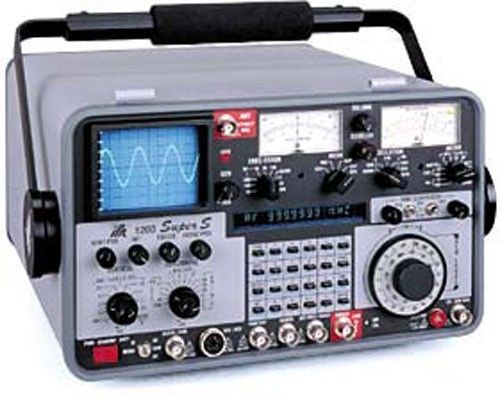 Health Monitor Example
["PollFacts",{"Facts":["AccountInformation","Workspace","ThreadCount"],"Interval":5000,"UID":"1 1"}]
["Facts", {"Facts": [ {   "ID": 2, "Name": "AccountInformation",  "Value": {   "ComputeTime": 438,   "ConnectTime": 46973,   "KeyingTime": 0,   "UserIdentification": 0 }},{  "ID": 3, "Name": "Workspace",   "Value": {   "Allocation": 33882064,   "AllocationHWM": 33882064,   "Available": 2144207480,   "Compactions": 2,   "FreePockets": 186682,   "GarbageCollections": 0,   "GarbagePockets": 0,   "Sediment": 2120,   "Used": 3276168,   "UsedPockets": 23209,   "WSID": "CLEAR WS"
}},{   "ID": 6, "Name": "ThreadCount",   "Value": {   "Suspended": 1,   "Total": 2 }} ], "Interval": 5000, "UID": "1 1" }]
Productivity & IDE
HTMLRenderer updates
New features include:
AllowContextMenu
ExecuteJavascript
Get/SetZoomLevel
IsLoading + LoadEnd event
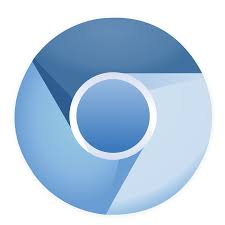 HTMLRenderer – what's that?
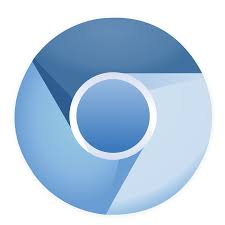 pic←'https://minnowbrook.org/wp-content/uploads/2022/04/                  Screen-Shot-2022-04-18-at-2.24.30-PM.png''MyForm' ⎕WC 'HTMLRenderer' ('Hello <b>Minnowbrook!</b><br/>                  <img src="',pic,'" height=400 width=600>')
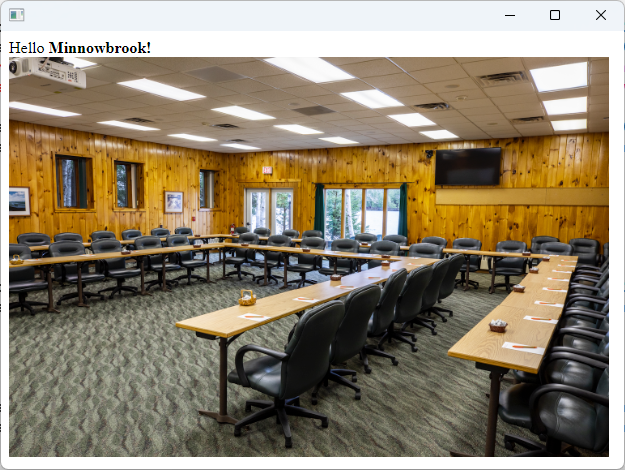 ChromiumEmbedded
Framework
(CEF)
Productivity & IDE
HTMLRenderer updates
New features include:
AllowContextMenu
ExecuteJavascript
Get/SetZoomLevel
IsLoading + LoadEnd event
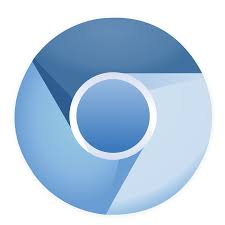 Sketch of Version 20.0 (Q2/2025)
Transferred from v19.0
Resume Optimisation Work
.NET Bridge "enhancements"
 Support "Generic" methods & classes
More HTMLRenderer improvements
Health Monitor
Script Engine Support
⎕NATTRIBUTES
Next Set of Projects
Relax Interpreter Limits
Array Notation
Token-by-token Debugging
Query Platform Features
New "Shell" System Command
Open-Source HTMLRenderer & Conga
JavaScript emulation of ⎕WC
Array Notation
https://aplwiki.com/wiki/Array_notation
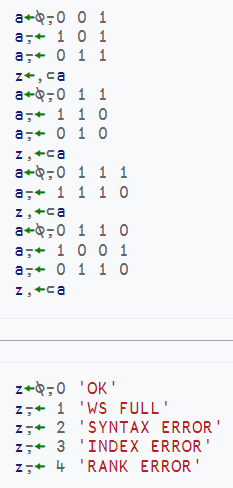 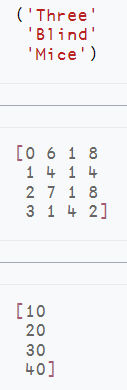 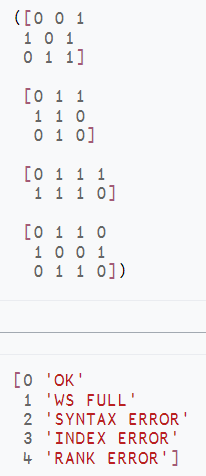 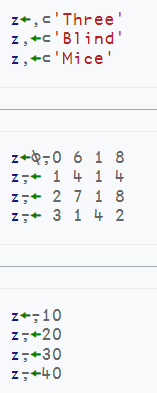 Array Notation
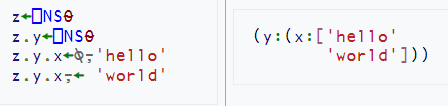 Public proposal published
https://aplwiki.com/wiki/Array_notation
APL model exists in Link since v3.0 and⎕SE.Dyalog.Array.Serialise|Deserialise
Will be integrated with interpreter in v20.0
Get and Set values without Execute
Working with data where the names of variables are held in an array
A common requirement when writing tools
Should have been done 20 years ago
⎕NG: Name Get
FirstName←'Jill' ⋄ Age←32 ⍝ Some data      
      ⎕NG 'Age' 'FirstName' ⍝ Avoid ⍎
 32  Jill

      ⎕NG ('Age' 0) ('LastName' 'Unknown')      ⍝ (Name Default) pairs
 32  Unknown
 ⍝ Left argument can be a namespace reference
⎕NS: Name Set
⎕NS ('FirstName' 'Jill') ('Age' 32)       ⍝ (Name Value) pairs
 ⍝ But what if you have a vector of values?

      ⎕NS (↑'FirstName' 'Age') ('Jill' 32)      ⍝ (Matrix of Names) (Vector of Values)
 ⍝ Left argument can be a namespace reference
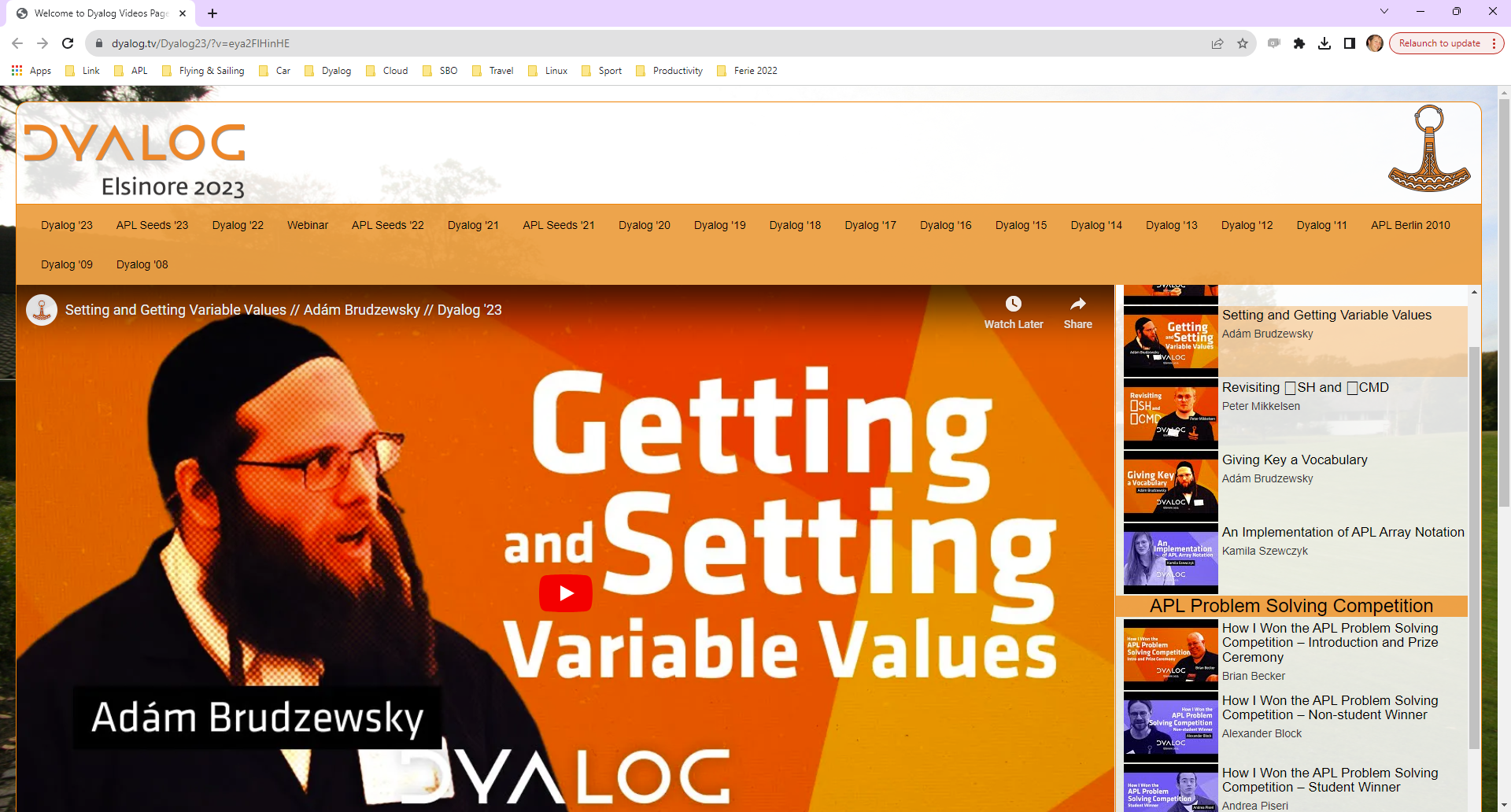 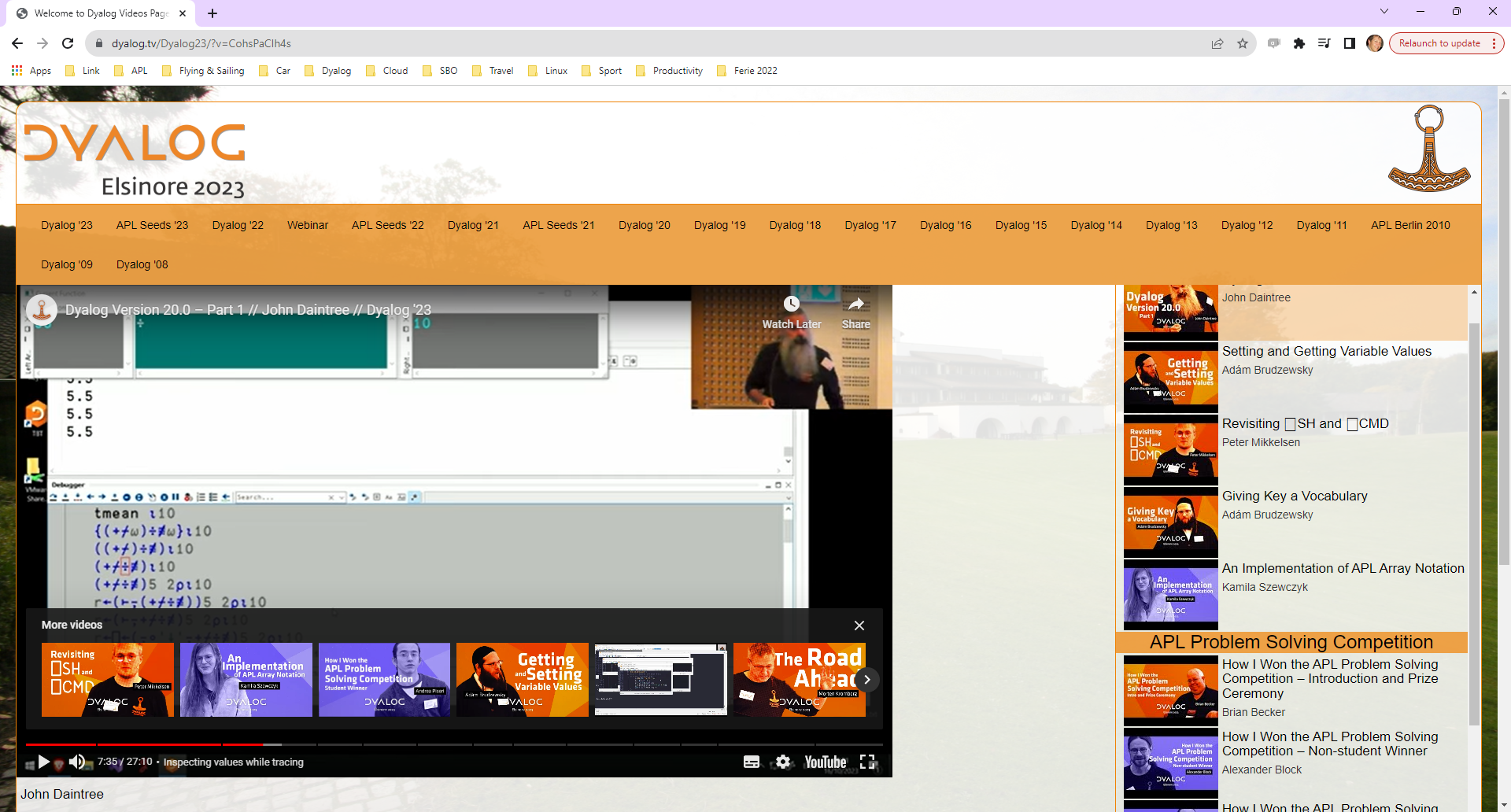 Token by Token Debugging
.NET Bridge Enhancements
The v19.0 bridge to .NET 6/7/8 is roughly on par with the Framework bridge
In v20.0, the new bridge may move ahead, adding:
Generics
Delegates
Async
Some of these will only be designed / modelled in v20
HTMLRenderer Enhancements
Suggested:
File Upload
Modal HTMLRenderer Windows
More control over "Chrome"
Other changes driven by JSWC project
HTMLRenderer & Conga "Open Source"
Allow users to compile own versions of "plugins" and make pull requests
Allow users to move a bit faster when Dyalog is slow to e.g. use a new version of Chromium
Help grow the community by open sourcing more things
This might include the Dyalog Cryptographic Library and user-defined plugins
A modern replacement for Auxiliary Processors
Conga may also be loaded and initialised at startup, avoiding current issues with initialisation
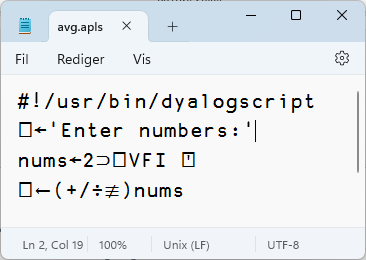 Script-Engine Support
#! (hash bang) scripting
We think the script engine iscritical for attracting new users
Still a bit of a prototype
Will be hardened for v20.0
Need to be able todebug scripts via RIDE
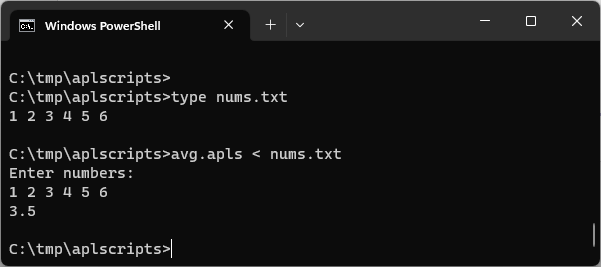 Easy Web Creator - EWC
A JavaScript emulation of our Win32 layer (⎕WC, ⎕WG, ⎕WS …)
Still mostly referred to as JSWC (JavaScript Window Create)
Demo of JSWC
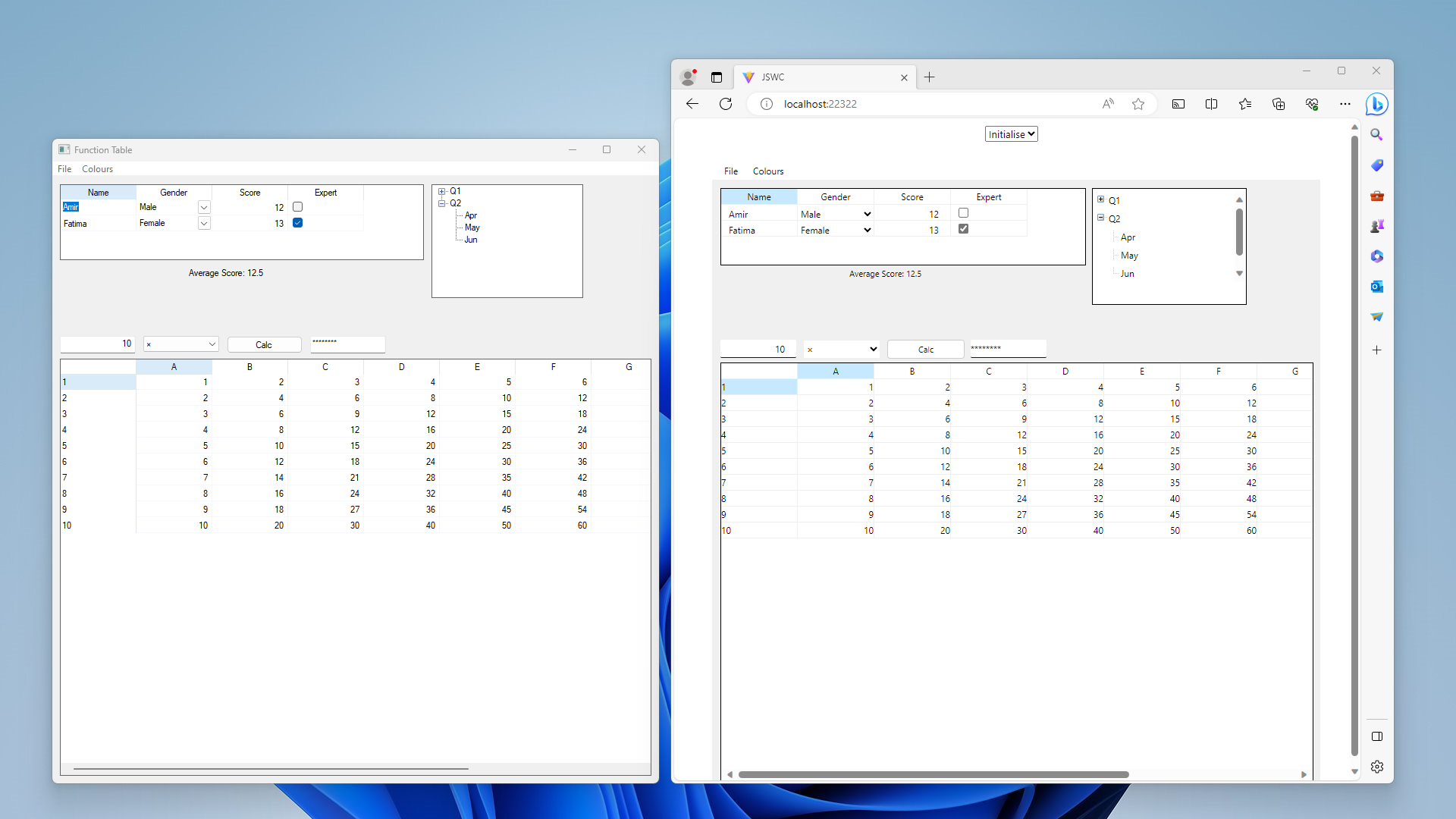 JavaScript ⎕WC
EWC also Open Source
Both the server-side APL code and the client-side JavaScript
Users will be able to create their own widgets
We are planning
Automated Testing w/ Selenium
One important benefit of HTML rendering is that Selenium can be used for automated testing
Health Monitor
Version 19.0 contains a prototype. Ideas for v20.0 include:
Add feature to find last known location of a "hanging" interpreter
Sending signals to interrupt or terminate tasks
Discoverability: allow APL process to broadcast services that it provides
Switch ⎕PROFILE on and off; collect data
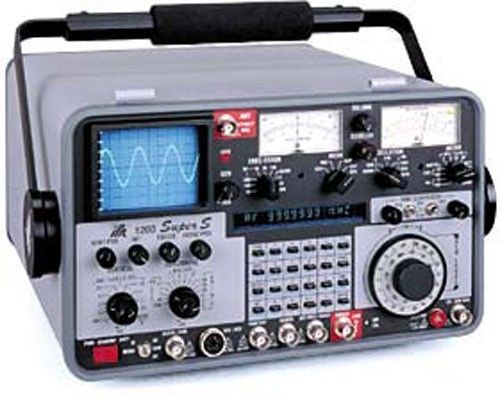 Token-by-token Debugging
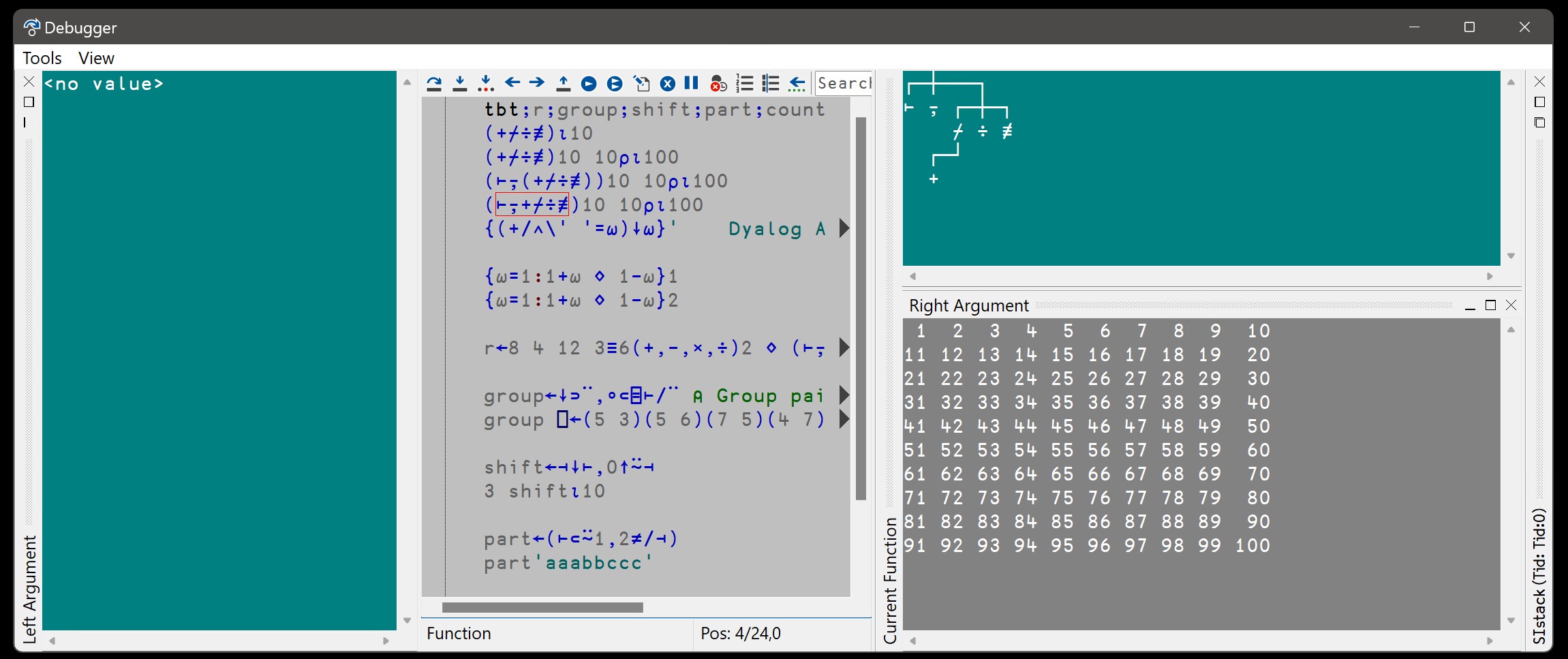 See John's presentations at Dyalog'22 – and Dyalog'23
Static Analysis of APL Code
Static Analysis of application code is seen as a required "best practice" by some corporations
We are building a prototype of a tool which will
Detect vulnerabilities
"Lint" APL Code
Compute readability and other metrics
This tool will initially be licensed separately
A free "community edition" may follow
⎕SHELL to replace existing ⎕SH
Invoke OS commands from APL
Interruptible
Optionally return data as an asynchronous Stream
Manage stdin, stdout & stderr independently
Handle variety of data encodings
No New Primitives in v20.0
There is a small set of APL primitives that are "missing"
See Adam Brudzewsky's presentation "Filling the Core Language Gaps" at Dyalog'22
These were expected in v20
However, we are going to spend the time relaxing limitations in the interpreter
Max Rank, # of lines in a function, tokens on a line, more primitives, …
New primitives will appear in v21
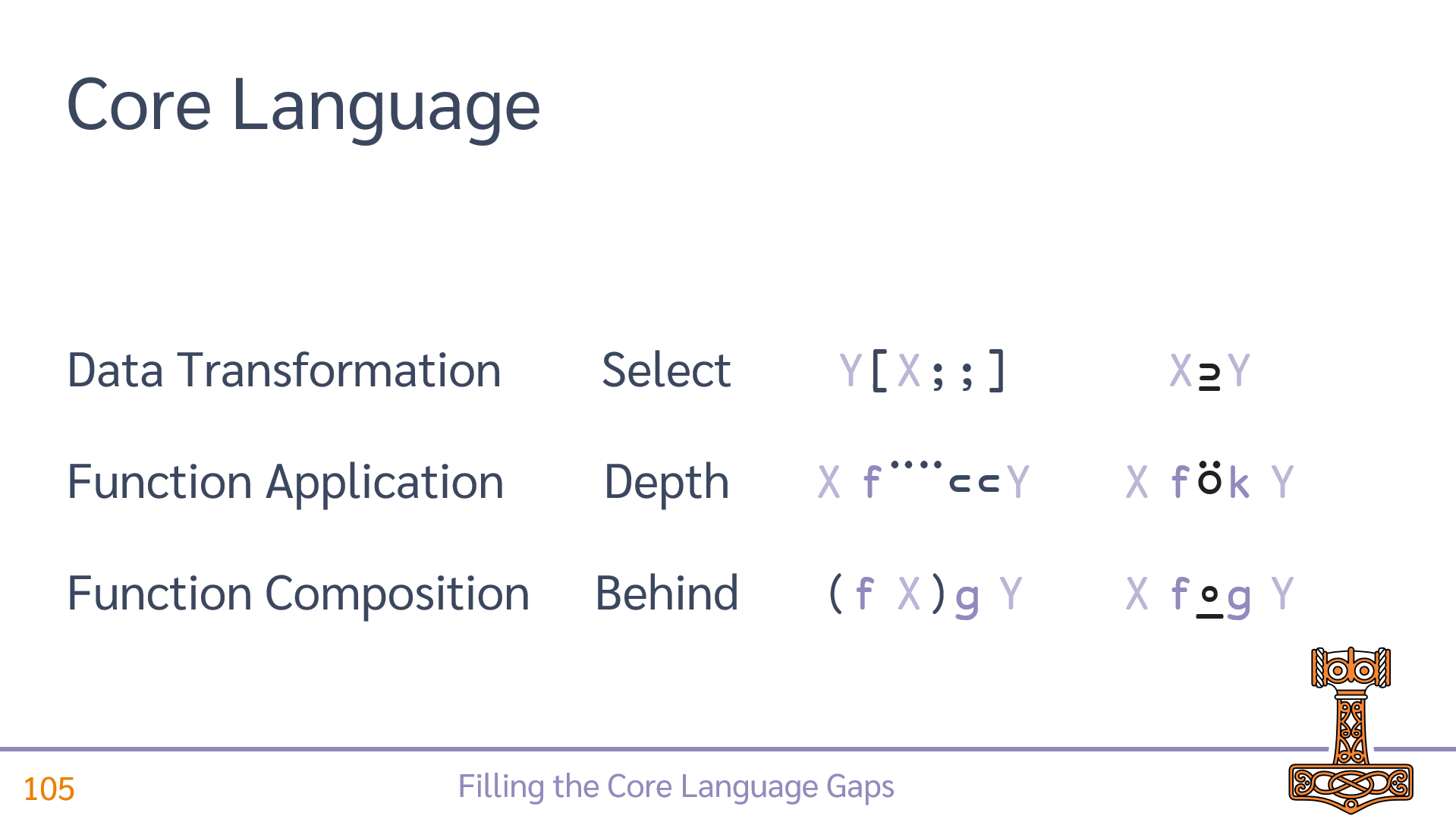 Possible New Primitives
What about…
HTTP2
Kafka
Sketch of Version 20.0 (Q2/2025)
Transferred from v19.0
Resume Optimisation Work
.NET Bridge "enhancements"
 Support "Generic" methods & classes
More HTMLRenderer improvements
Health Monitor
Script Engine Support
⎕NATTRIBUTES
Next Set of Projects
Relax Interpreter Limits
Array Notation
Token-by-token Debugging
Query Platform Features
New "Shell" System Command
Open-Source HTMLRenderer & Conga
JavaScript emulation of ⎕WC